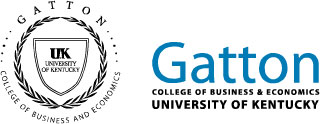 Do Auditors Perceive Non-articulation between Financial Statements as a Source of Audit Risk
Daniel W. Collins (University of Iowa)
Hong Xie (University of Kentucky)
Kai Zhu (Shanghai University of Finance and Economics)
1
Research Question
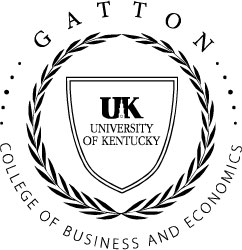 Background…

Bahnson et al. (1996) and Hribar and Collins (2002) document the prevalence of non-articulation, i.e.,
Changes in noncash C.A. and in C.L. accounts on comparative B/S ≠ their corresponding changes on the statement of cash flows
Non-articulation amounts (NARTA) = changes in noncash C.A. and in C.L. accounts on comparative B/S – their corresponding changes on the statement of cash flows
2
Research Questions – continued
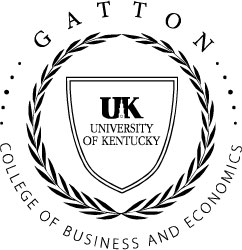 Why does non-articulation arise?
Unusual transactions that are non-operating but affect operating accounts (hereafter, non-articulation transactions or events)
Case 1: Delphi Corp (Mulford and Comiskey 2005, p. 142)
a non-articulation transaction—arranging                                  for GE Capital to pay off its $287 million A/P 
OCF is artificially inflated by $287 million
a positive NARTA of $287 million
Case 1(a): Delphi Corp - hypothetical
a non-articulation transaction—transferring                                  a piece of land to pay off its $287 million A/P
OCF is artificially inflated by $287 million
a positive NARTA of $287 million
An otherwise financing (Case 1) or investing (Case 1(a)) cash inflows are classified as operating cash inflows, thereby inflating OCF
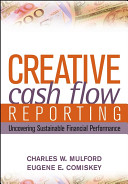 3
Research Questions – continued
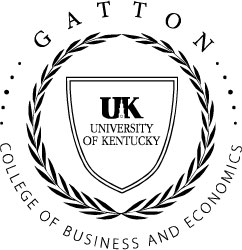 Why does non-articulation arise?
Case 2: Lesco 
a non-articulation transaction—selling most of its accounts receivable to GE Capital 
OCF is artificially deflated because Lesco reported the proceeds as financing cash flows
a negative NARTA up to the amount of A/R factored 

McAfee was sued and identified in a SEC AAER for multiple counts of frauds during 1989-2000, which fraudulently inflated the company’s revenues
To conceal the buildup of A/R that have little chance to be collected, McAfee sold approximately $261 million A/R to banks for cash during 1998-2000 
McAfee’s sum of absolute NARTA during 1998-2000 is $73.429 million, about 28% of the A/R sold
McAfee’s attempt to conceal its frauds leaves a trail (non-articulation) that is captured by NARTA
4
Research Questions – continued
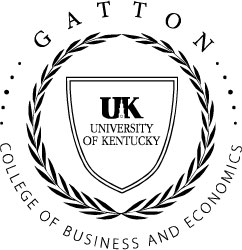 Why does non-articulation arise?
Case 3: Apple
a non-articulation transaction—employee stock options accounting per SFAS 123 or APB 25 engenders NARTA because the tax benefit reduces Income Taxes Payable on B/S but is credited to APIC (Additional Paid-in Capital)
OCF is artificially inflated because most firms report the tax benefit as part of OCF. Unlike other components of OCF, the tax benefit is unlikely to recur (Siegel 2006; Hribar and Nichols 2007)
a positive NARTA equal to the tax benefit  
Apple was sued and identified in a SEC AAER for misreporting in 2001 and 2002 related to backdating of stock options awarded to Steve Jobs
Apple’s tax benefit from stock option exercise in 2002 = $28 million and its NARTA = $15 million (using current accounts only) or $25 million (using current accounts + noncurrent accounts shown in the operating section of Apple’s SCF)
Apple’s backdating results in non-articulation and thus can be captured by NARTA
5
Research Questions – continued
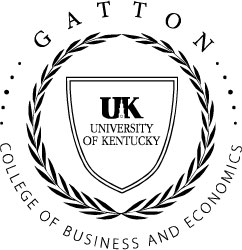 What’s the punch line?
As long as a cash flow management technique results in non-articulation, that cash flow management technique can be captured by NARTA 
NARTA appears to be a nature measure of the amount of managed OCF
6
Research Question – continued
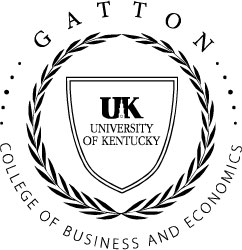 Do auditors perceive non-articulation as a source of audit risk?
7
Literature and Hypothesis
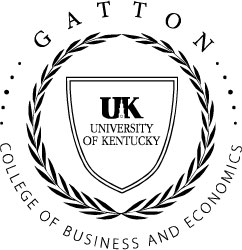 1. Non-articulation between financial statements   

Drtina and Largay (1985) – many events lead to non-articulation, including the changes in the reporting entity (i.e., M&A and divestiture) 
Huefner et al. (1989) – foreign currency translation gains or losses lead to non-articulation
Bahnson et al. (1996) – 75% of their large sample of Compustat firms report non-articulated changes between comparative B/S and statement of cash flows (SCF).
8
Literature and Hypothesis – continued
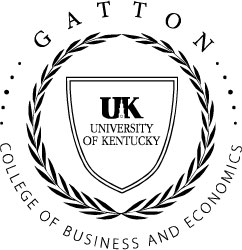 1. Non-articulation between financial statements   

Hribar and Collins (2002) – accruals estimated using the B/S approach (ACCbs) ≠ accruals estimated using the SCF approach (ACCcf), when a non-articulation event is present.
Recall: non-articulation events are non-operating transactions that affect operating accounts
We define NARTA = ACCbs – ACCcf 
Hribar and Collins (2002) find that NARTA is predictably large in magnitude when there are M&As, divestitures, or foreign currency translations
9
Literature and Hypothesis – continued
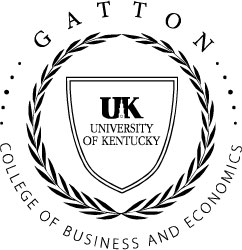 1. Non-articulation between financial statements   

The literature up to this point shows:
Non-articulation is wide spread
Non-articulation is caused by non-articulation events or transactions
NARTA is particularly large in magnitude when major non-articulation events (i.e., M&A, divestiture, and foreign currency translations) are present, although NARTA is still present when none of the three major non-articulation events is present
 
However, the literature up to this point does not investigate whether NARTA contains useful information
10
Literature and Hypothesis – continued
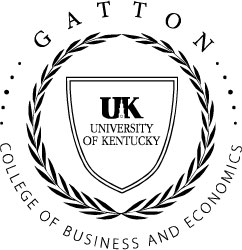 1. Non-articulation between financial statements   

Gong et al. (2014) are the first to conjecture based on anecdotal evidence similar to Cases 1, 2, and 3 discussed earlier:
Managers can use non-articulation events to manage (inflate or deflate) OCF
NARTA resulting from the non-articulation events captures managed portion of OCF
 
Their findings support the above insights
NARTA captures managed portion of OCF and |NARTA| contains useful information about a firm’s risk.
11
Literature and Hypothesis – continued
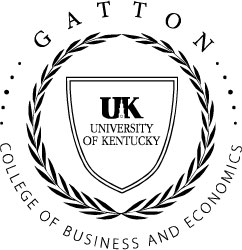 2. Audit risk and auditor decisions   

The audit risk model: Audit risk = Inherent risk × Control risk × Detection risk
 
Prediction of the audit risk model: when auditors perceive an increase in inherent risk or control risk, they must try to reduce detection risk by doing more substantive testing  increase audit fees to compensate for more effort and risk
12
Literature and Hypothesis – continued
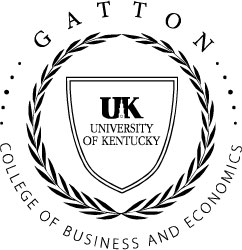 2.1 A large volume of studies support the prediction of the audit risk model   

Gul and Tsui (1998) - firms of low growth with high free cash flows are more likely to engage in non-value-maximizing activities  auditors perceive higher audit risk for these firms  charge higher fees 
Bedard and Johnstone (2004) - auditors plan increased effort and billing rates for clients with earnings manipulation risk
Hanlon et al. (2012) - larger absolute BTD indicates high earnings management and low reporting quality  auditors charge higher fees for firms with larger absolute BTD
13
Literature and Hypothesis – continued
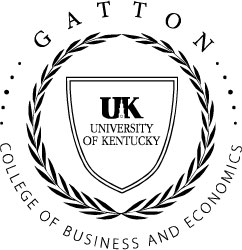 2.1 A large volume of studies support the prediction of the audit risk model   

Hogan and Wilkins (2008) - firms with internal control weakness have high control risk  auditors charge higher fees for firms with internal control weakness
14
Literature and Hypothesis – continued
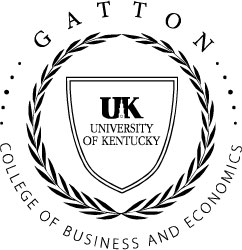 2.2 Auditors can also mitigate increased audit risk by issuing a modified or going-concern audit opinion   

Carcello and Palmrose (1994) - MAOs issued prior to bankruptcy reduce both the incidence and magnitude of litigation if bankruptcy subsequently occurs
Francis and Krishnan (1999) – larger absolute accruals pose higher audit risk  auditors lower the threshold for issuing MAOs
Kaplan and Williams (2013) – issuing going-concern opinions reduces auditor litigation probability
15
Literature and Hypothesis – continued
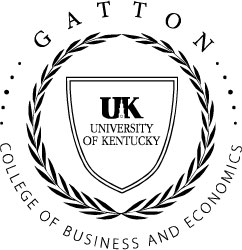 3. Hypotheses

To summarize, prior literature suggests the following:    

NARTA captures the managed portion of OCF
Firms with larger absolute NARTA are more likely to be involved in cash flow management activities  lower financial reporting quality

Hypothesis 1: A firm’s financial reporting quality is negatively associated with absolute NARTA.
16
Literature and Hypothesis – continued
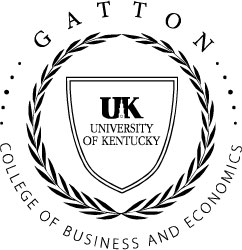 3. Hypotheses

Prior literature also suggests the following:    

Auditors respond to an increase in perceived audit risk by charging higher audit fees and issuing MAOs or going-concern audit opinions

Hypothesis 2a: Audit fees that a firm pays are positively associated with absolute NARTA.

Hypothesis 2b: The probability for a firm to receive a modified or going-concern audit opinion is positively associated with absolute NARTA
17
Research Design
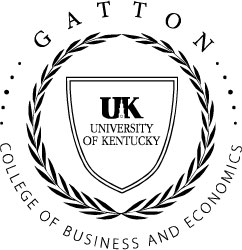 Measurement of non-articulation amounts
18
Research Design – continued
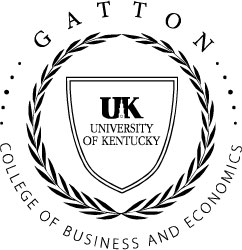 Absolute NARTA and Reporting Quality

SEC AAERS as a proxy for reporting Quality following Armstrong et al. (2013)
a1 > 0 is consistent with H1
19
Research Design – continued
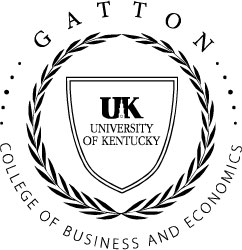 Absolute NARTA and Reporting Quality

Accruals quality as a proxy for reporting Quality following Butler et al. (2004)
c1 > 0 is consistent with H1
20
Research Design – continued
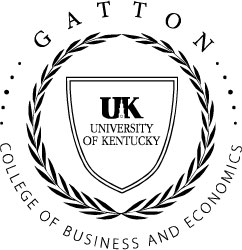 Absolute NARTA and Auditor Decisions

Audit fees following DeFond et al. (2002)
d1 > 0 is consistent with H2a
21
Research Design – continued
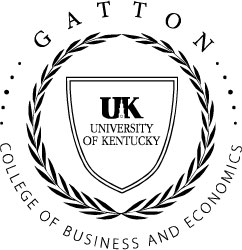 Absolute NARTA and Reporting Quality

MAOs or GC following DeFond et al. (2002)
e1 > 0 is consistent with H2b
22
Research Design – continued
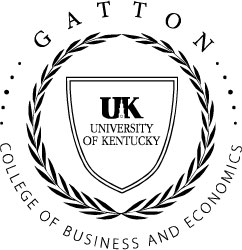 Sample selection

Base sample
Accruals quality sample
Audit fees and going-concern sample
23
Findings – Table 4 Probit regression of AAERs on |NARTA|
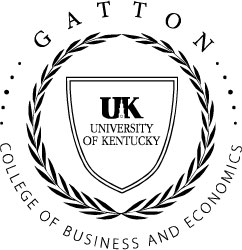 24
Findings – Table 5 OLS regression of AQ on |NARTA|
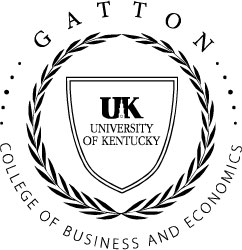 25
Findings – Table 6 OLS regression of Audit fees on |NARTA|
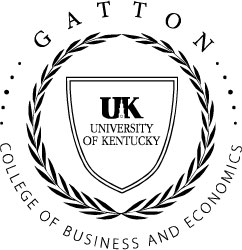 26
Findings – Table 7 Probit regression of MAOs on |NARTA|
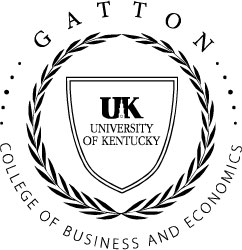 27
Findings – Table 8 Probit regression of AAERs on |NARTA|
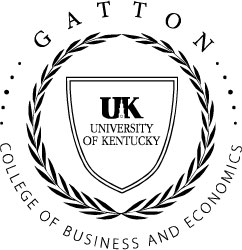 28
Conclusion
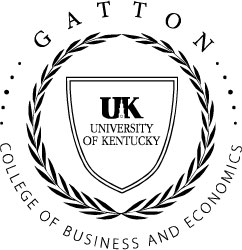 Absolute NARTA is positively associated with the probability of a firm receiving AAERS.

Absolute NARTA is negatively associated with accruals quality.

Auditors charge higher audit fees for firms with larger absolute NARTA.

Auditors are more likely to issue MAOs or going-concern for firms with larger absolute NARTA.

Larger absolute NARTA indicates lower financial reporting quality 
Auditors charge higher audit fees and/or issue MAOs to compensate for higher audit risk stemming from cash flow management as captured by NARTA.
29
Future Research
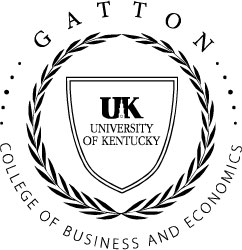 Relation between absolute NARTA and properties of analyst earnings forecasts and cash flow forecasts.

Relation between absolute NARTA and the cost of equity capital.
30
The End
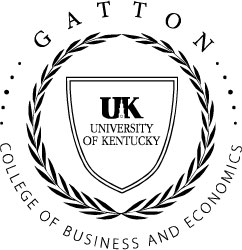 Thank You!
31